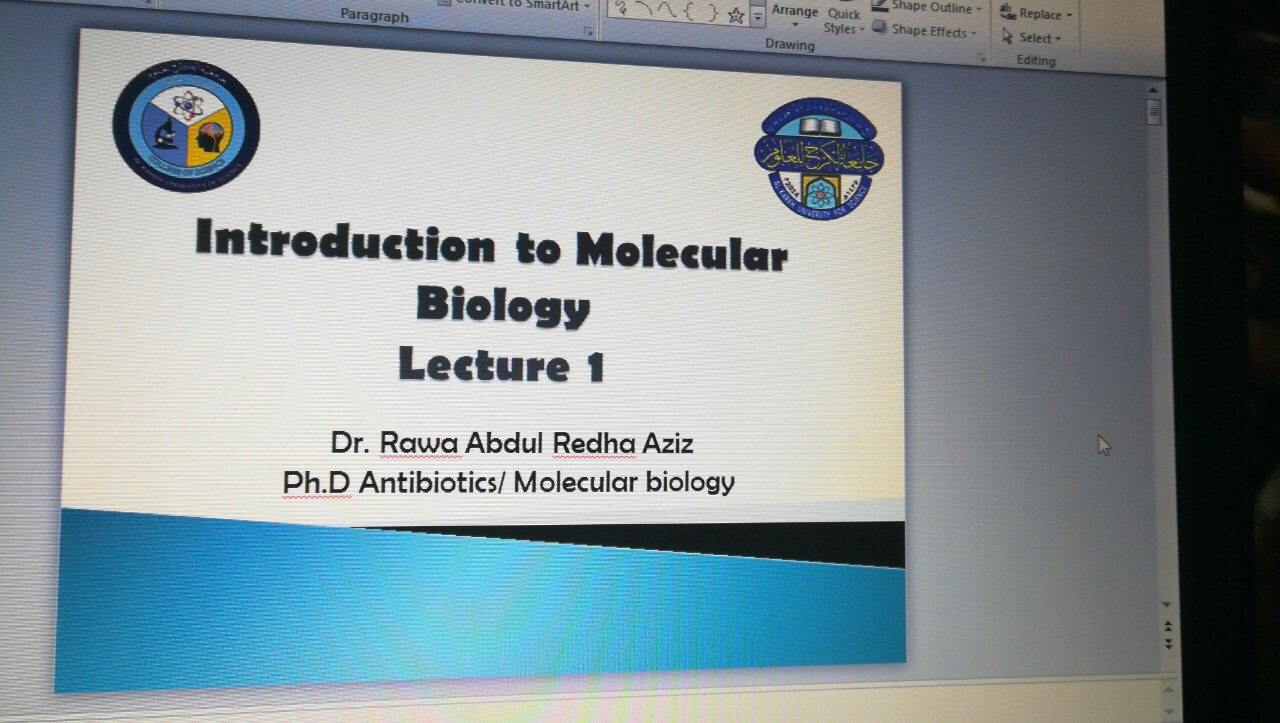 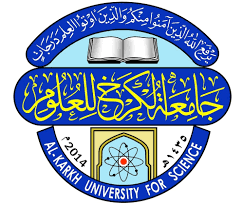 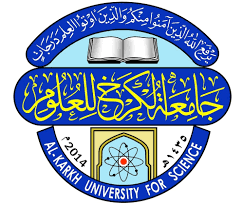 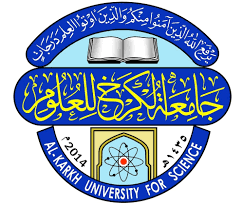 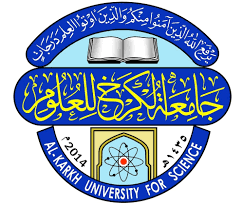 Connective Tissue
Dr. Mahdi H. Hammadi
PhD  Sc. Clinical  Physiology
Characteristics of connective tissue:
Connective tissue ranges from avascular to highly vascular.
Composition: Composed mainly of nonliving extracellular matrix that separates the cells of the tissue.
Location: It is present in between different tissue and organs. It can be found in and around the body organs. Skeletal tissue present in the form of bone and cartilage, and fluid connective tissue, as blood and lymph are connective tissue.
Function of connective tissue:
It binds various tissue together like skin with the muscles and muscles with bones
It form inter cellular substance between cells of different types of tissue, so that help in friction less movement of the body organ
It forms sheaths around the body organs and make a kind of packaging tissue
The areolar tissue protects the body against wound and infection
The adipose tissue stores fats and insulates the body against heat loss
The supportive tissue forms shape and the frame work of the body
The haemopoitic tissue produce blood
The lymphatic tissue helps in body immunity
Connective tissue classified to two mainly types :-  
A- General connective tissue 
B- Special connective tissue
A-General connective tissue:- 1- Loose connective tissues:-
C-Areolar connective tissue:-
D-Adipose connective tissue:-
E-Reticular connective tissues:-
2-Dense connective tissue A-Dense irregular connective tissue
3-Elastic regular connective tissue :- 
Composed of abundant of yellow fibers and few white and reticular fibers  
Few number of fibroblasts    
Found in the ligaments. 
4--White fibrous regular connective tissue:- 
Present in the tendon 
Composed of collagen fibers in parallel bundles 
Rows of fibroblasts, which is called in tendon (tendon cell).